Tuesday 14th July2020
Characters
Today, we are going to think about the characters in our story.
Let’s remind ourselves of the 
Story before we begin.
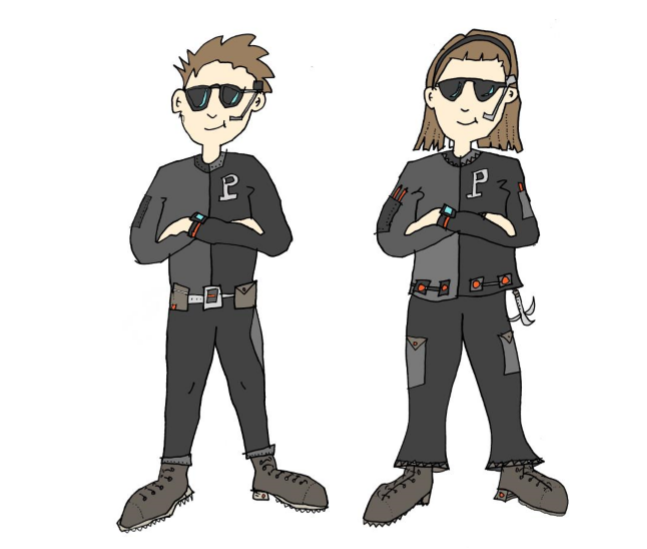 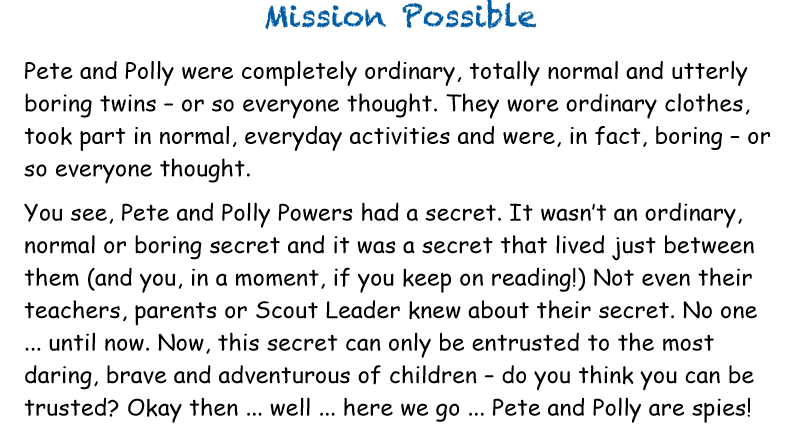 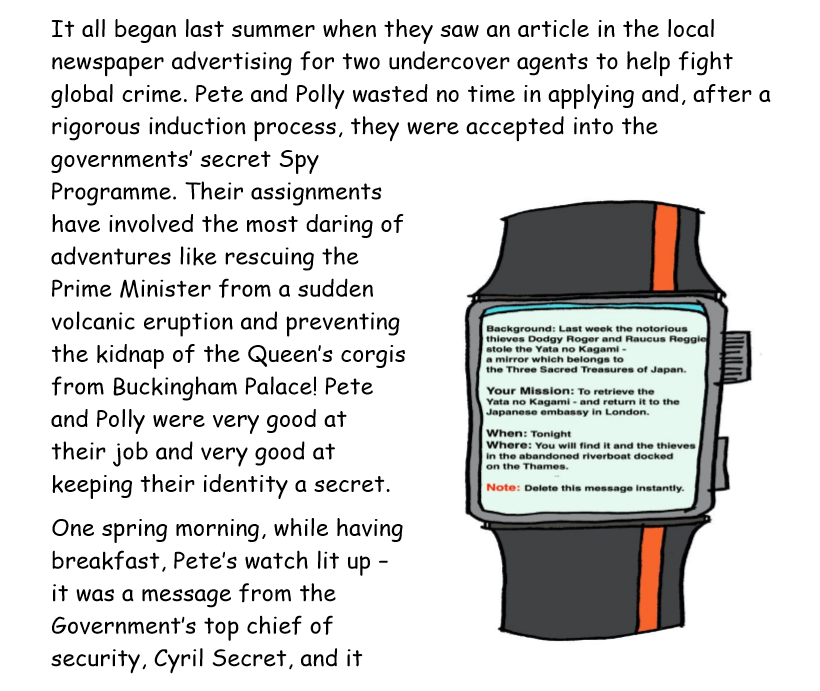 read
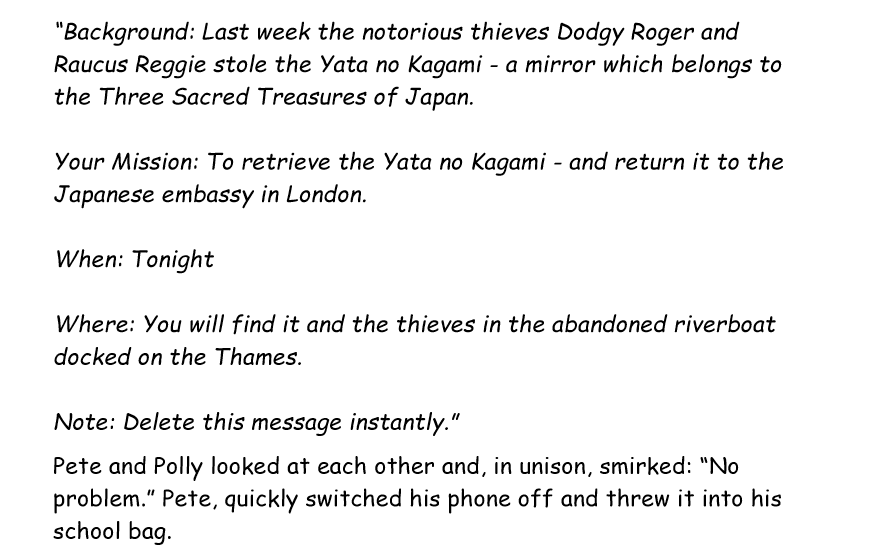 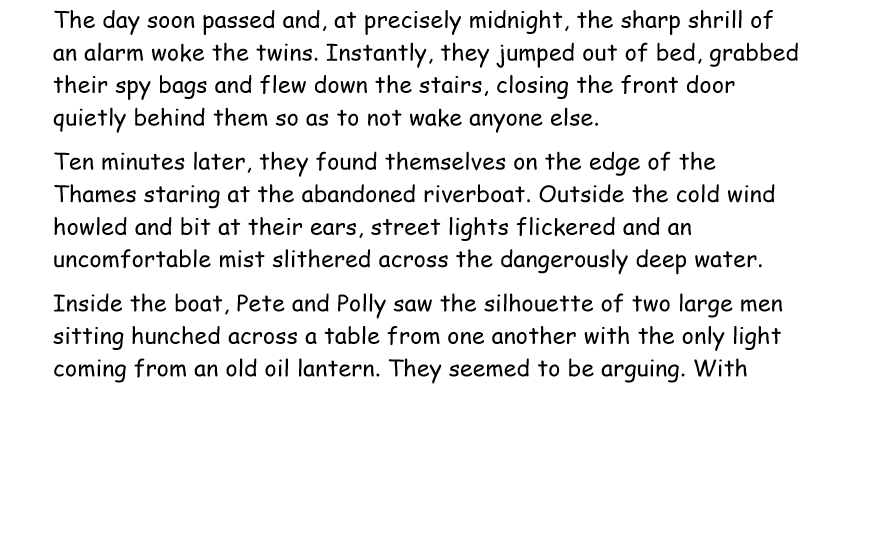 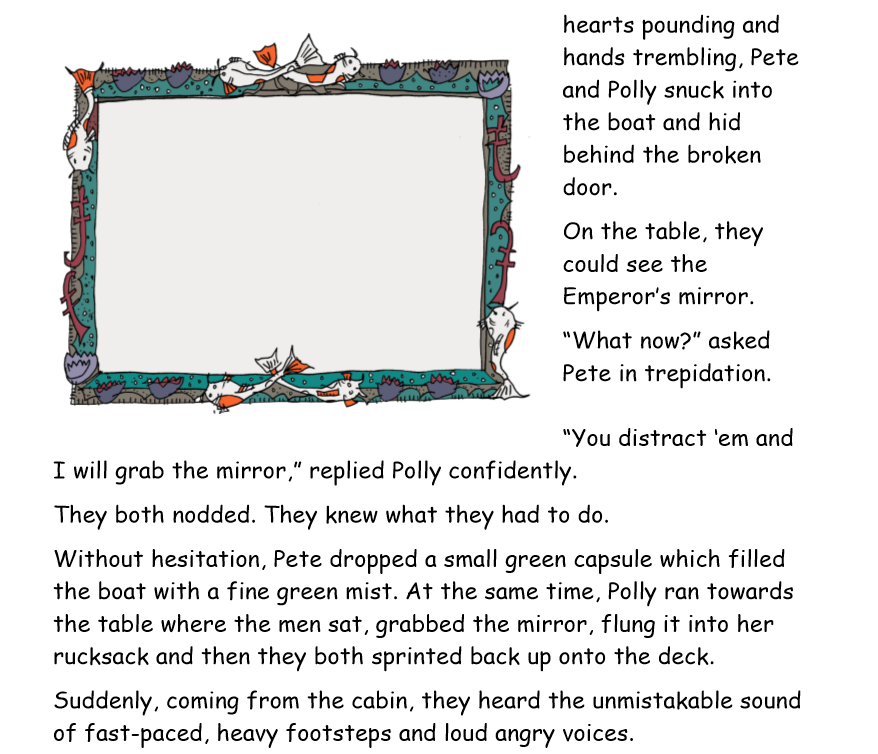 With
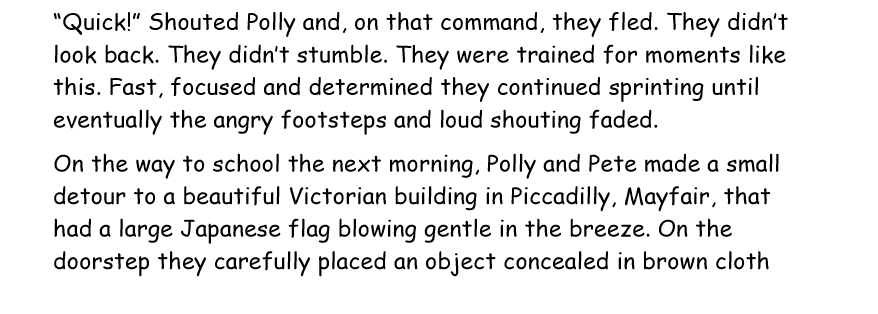 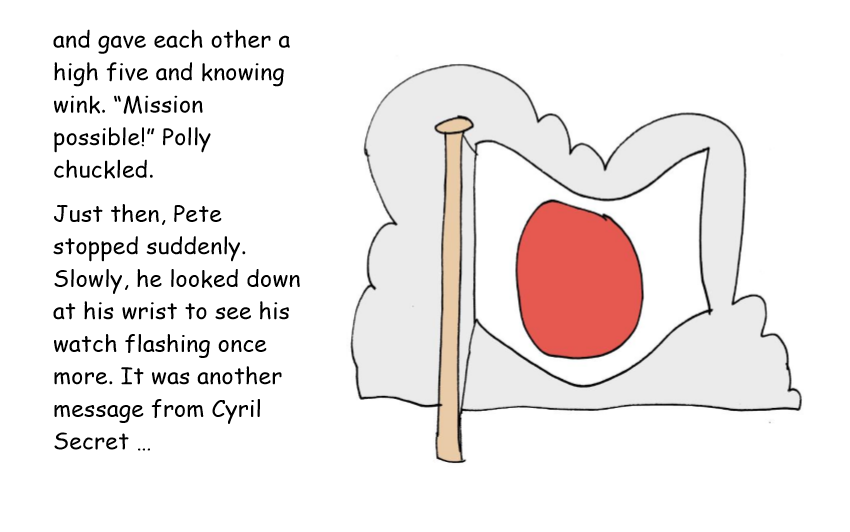 Who is your favourite character in the story?


What makes them your favourite character?


Draw a picture of what you think they look
Like?
There are lots of thingsthat we do not know about the characters in Mission Possible.We are going to be usingour imaginations to add extra background details to the charactersby filling in character profilesabout them.
Here is an example profile to give you somehelp and ideas.
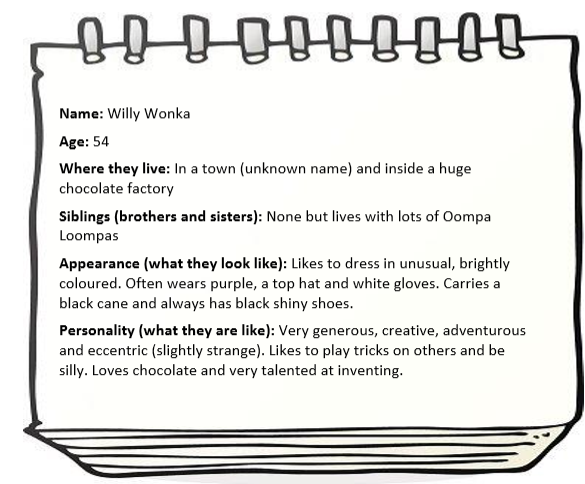 Activity : Completethe character profilesfor the Mission Possiblecharacters.